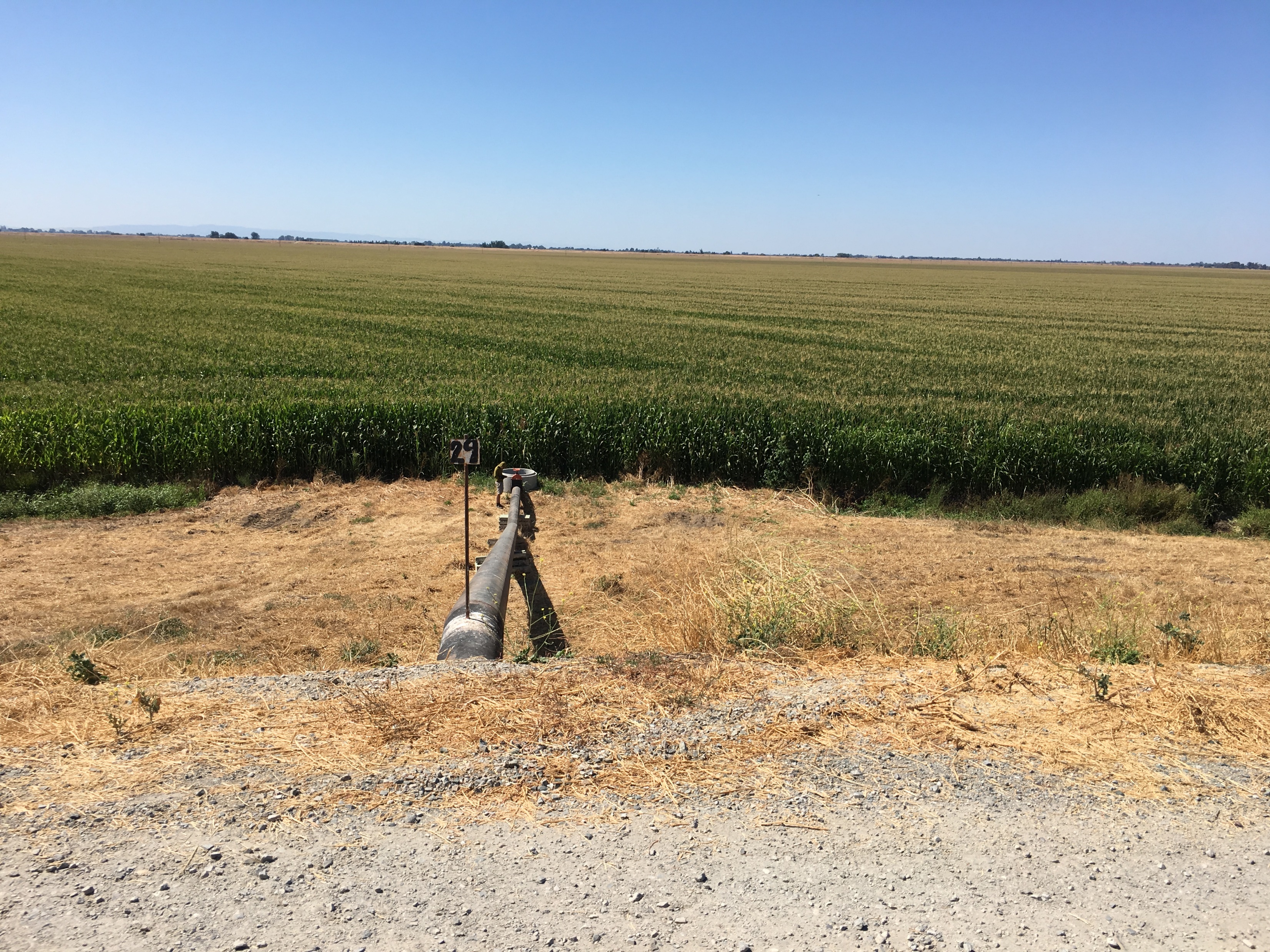 Staten Island Flow MonitoringFall 2019 Progress Update
Kirk Klausmeyer
October 24, 2019
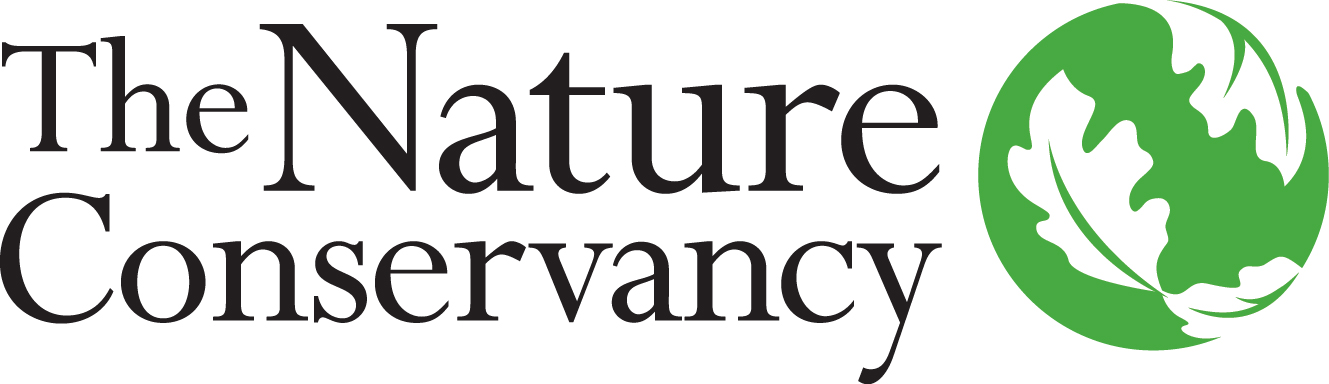 The fireswamp?
Its not that bad…
Meters are working better
Our contractor fixed installation issues on July 24th, 2019
We are learning more about the meters
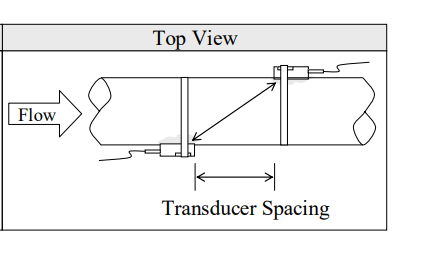 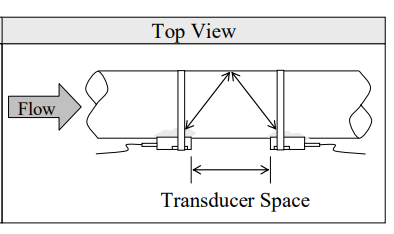 Z Method:
Better for pipes greater than 10 inches
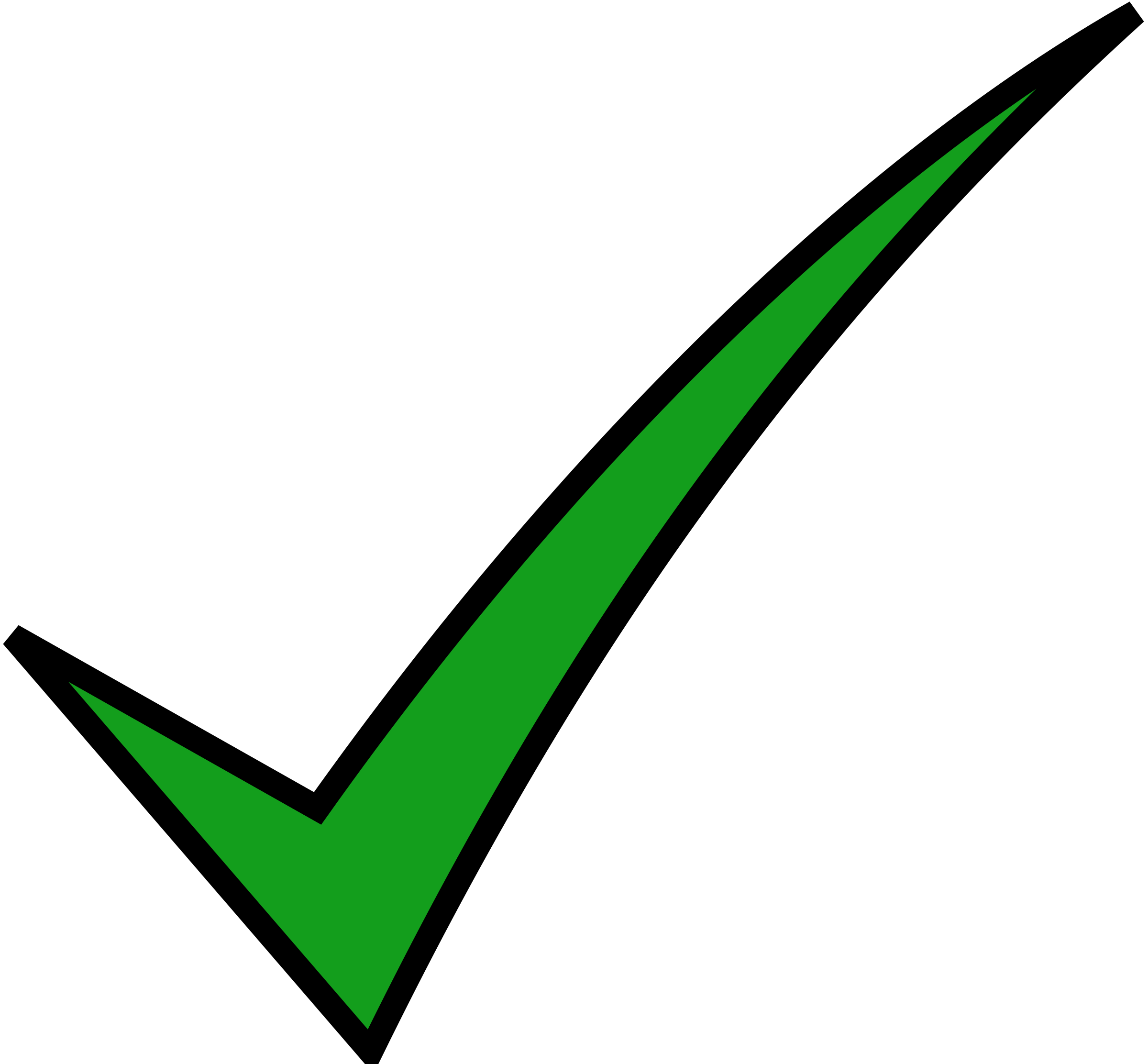 V Method:
Not as good pipes greater than 10 inches
We are learning more about the meters
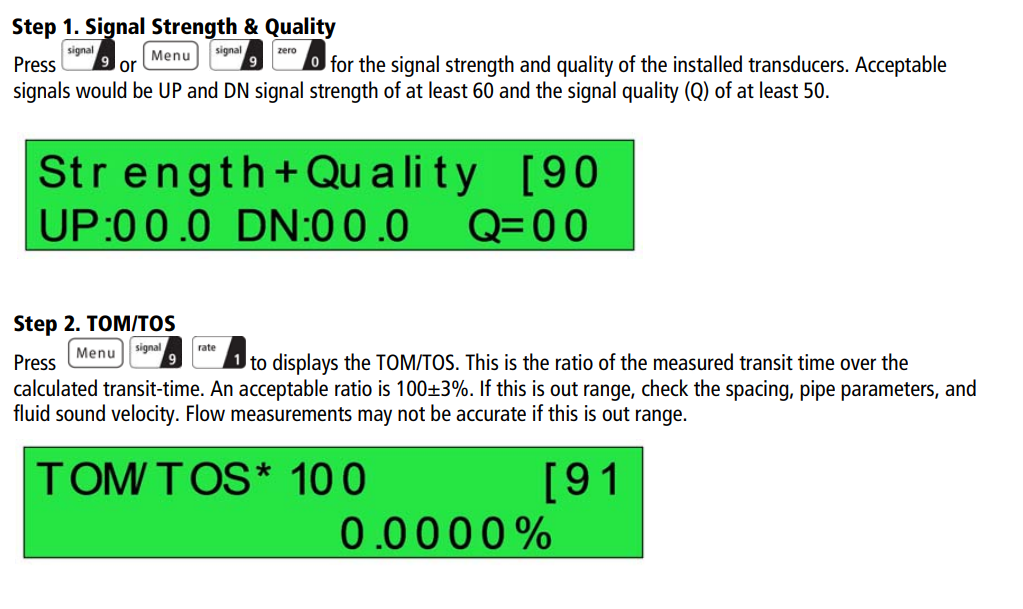 When installing the transducers, be sure to check the signal strength and TOM/TOS values
10 of 49 Siphons have meters…
… so what about the other 39?
Next Steps
Building rating curves for all the siphons based on valve position.
Next Steps
Use low cost devices to estimate flow / valve position.  For example, this Weiss compound gage measures both vacuum and pressure ($207)
Next Steps
Improve data collection sheets to include more information
Welcome Jake!
Happily ever after?